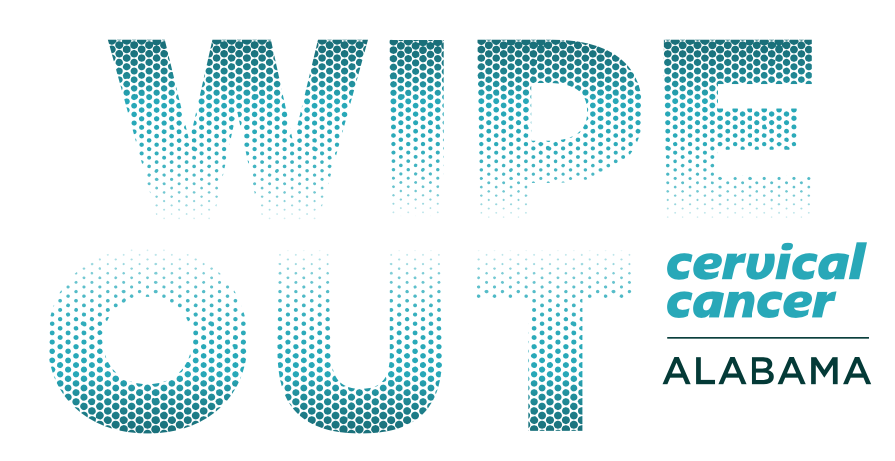 Partnering to Eliminate Cervical Cancer in Alabama
Nancy Wright
Alabama Department of Public Health
2024
Eliminating Cervical Cancer:What Can You Do?
Join Operation WIPE OUT
Assess Your Region’s Needs
Become an ABCCEDP Provider
Become an Advocate in Your Region
Eliminating Cervical Cancer is Possible
HPV Vaccination
Cervical Cancer Screening
Appropriate Follow-up
Timely Treatment
World Health OrganizationGlobal call to Action to Eliminate Cervical Cancer
4 Key Strategies:
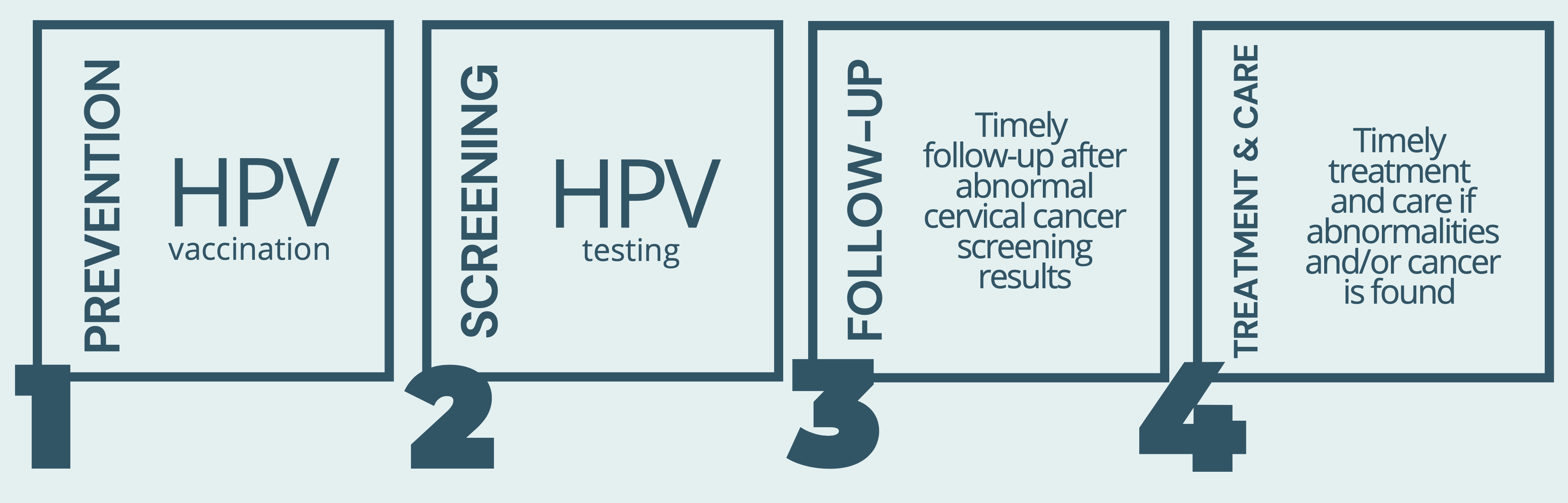 Press Conference: Action Plan to Eliminate Cervical Cancer in Alabama
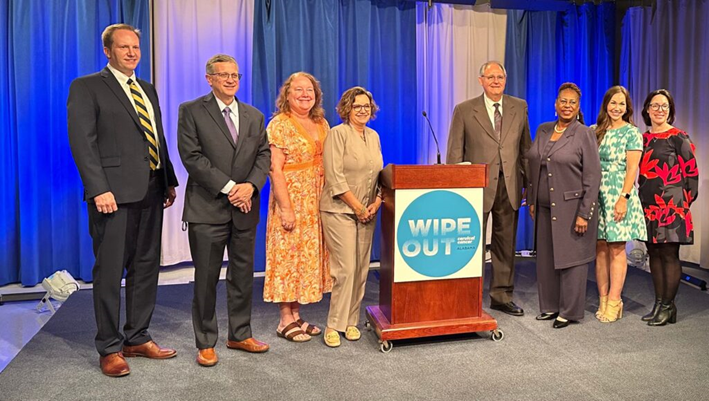 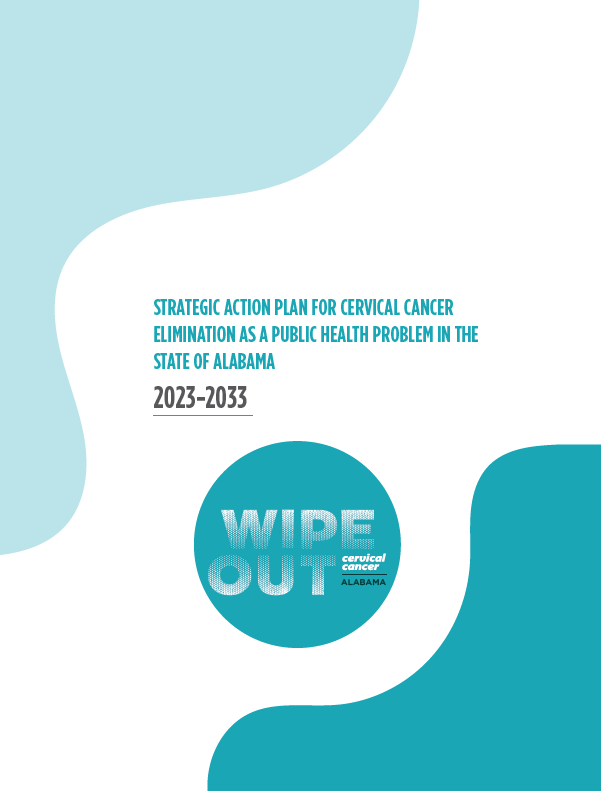 [Speaker Notes: Launched]
Operation WIPE OUT Cervical Cancer Alabama
Alabama is the 1st State in the Nation to Announce a Statewide Effort to Eliminate Cervical Cancer in Alabama
May 8, 2023
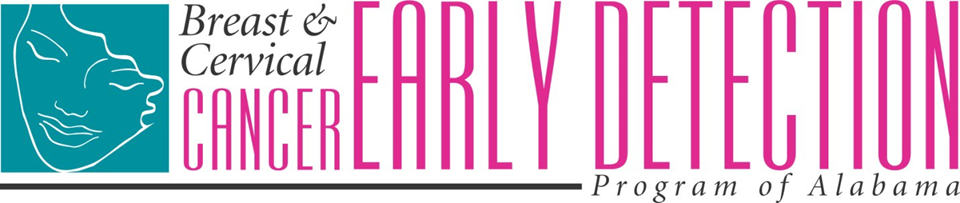 Choctaw, Dallas, Marengo, and Wilcox CountyRegional Data
7
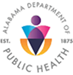 2024
Uninsured Women Age 35-64Census Tract, 2020
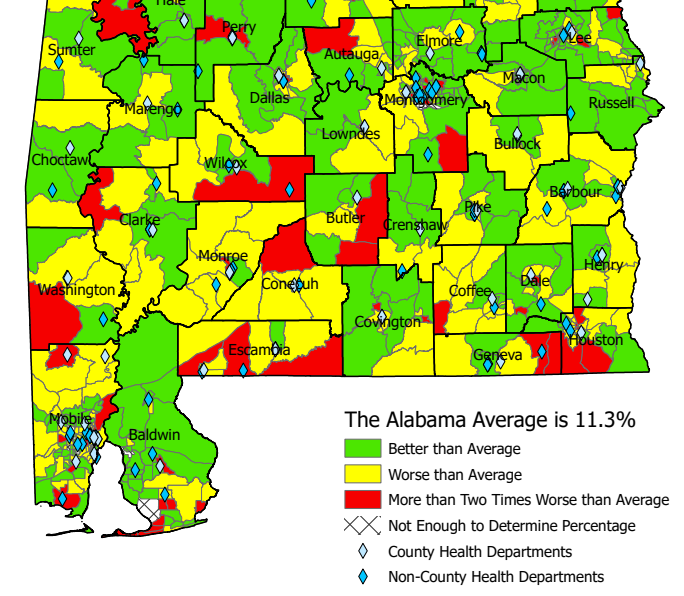 8
US Average: 10%
Uninsured Women Age 35-64Census Tract, 2020
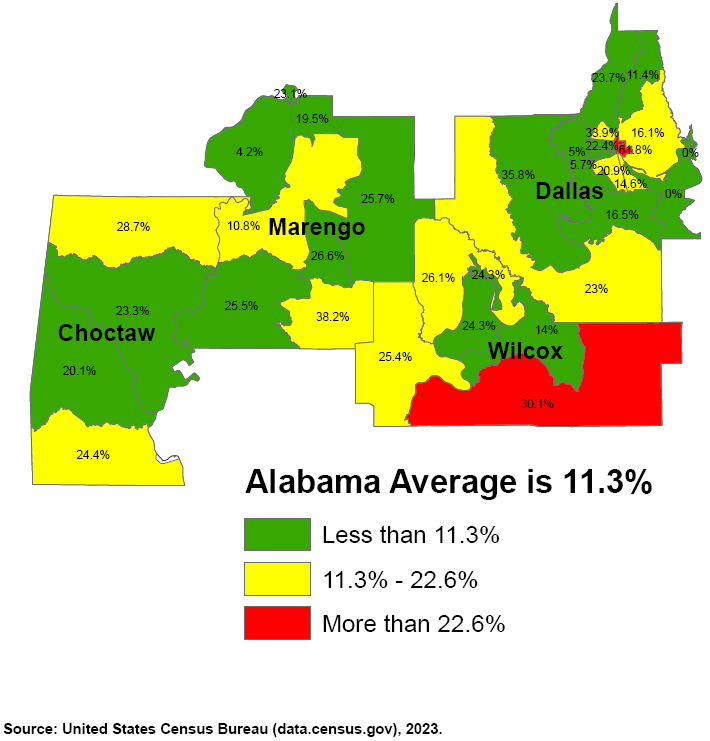 9
US Average: 10%
[Speaker Notes: The Alabama average of 14.3%  below the poverty level is significantly worse than the US average of 10.2% for that age group. Likewise, the Alabama average of 11.3% with no insurance is significantly worse than the US average of 10.0% with no insurance for that age group.

Green means that Census Tract is at least better than the Alabama average, but does not necessarily mean it's good as it could still be worse than the national average.
Yellow means that Census Tract is the Alabama average or worse but not twice as worse. Keep in mind that means Yellow is also worse than the US.
Red means that Census Tract is more than twice as bad as the already terrible Alabama average.]
Federal Poverty Level Women Age 35-64Census Tract, 2020
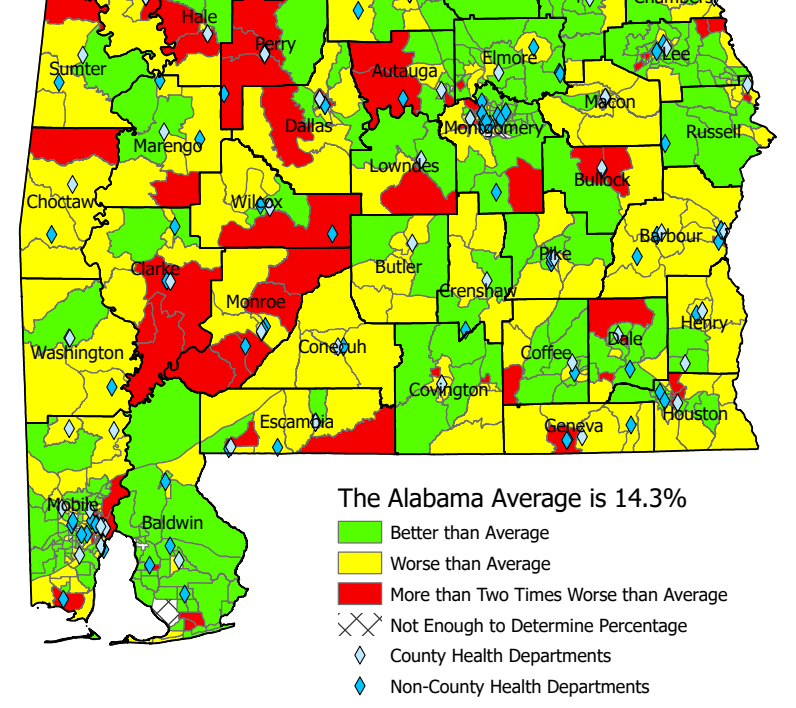 US Average: 10.2%
10
Federal Poverty Level Women Age 35-64Census Tract, 2020
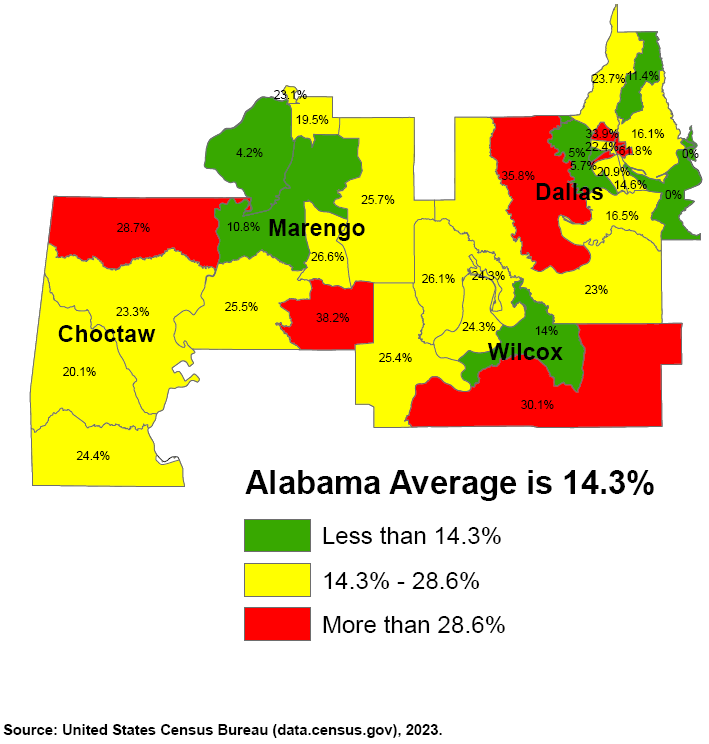 US Average: 10.2%
11
2023 HPV Vaccination Rates:9-19 Years of Age
State Rate: 28%
12
Alabama IMMPRINT Data: 2023
Cervical Cancer Mortality Rates: 2011-2020
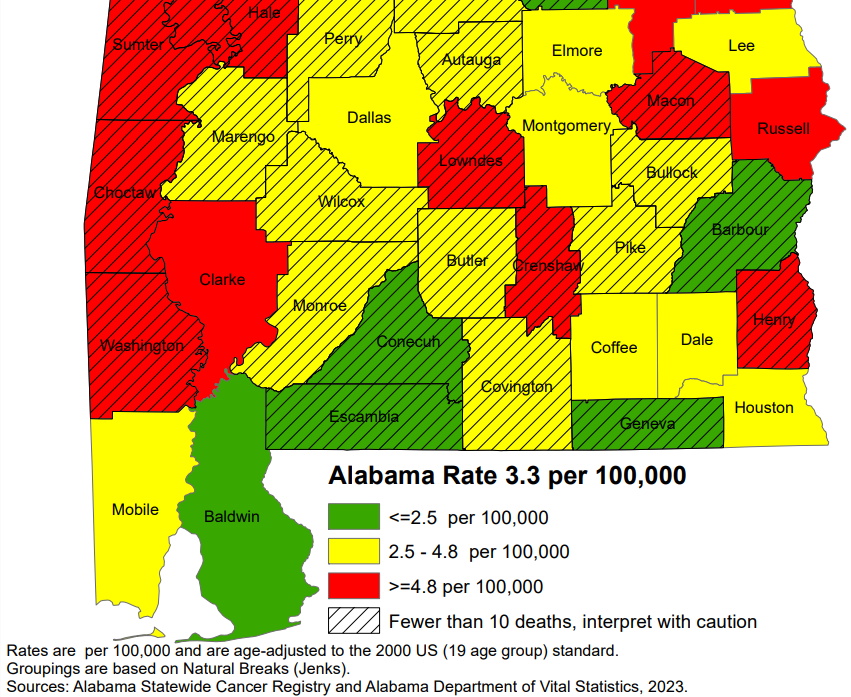 13
National rate: 2.2 per 100,000
Cervical Cancer Incidence Rates: 2011-2020
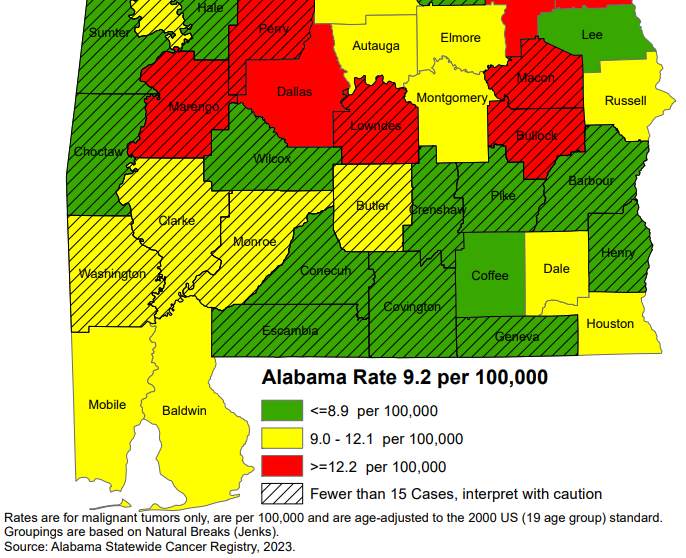 14
National rate: 7.4 per 100,000
Cervical Cancer Late-Stage Cancer Rates: 2011-2020
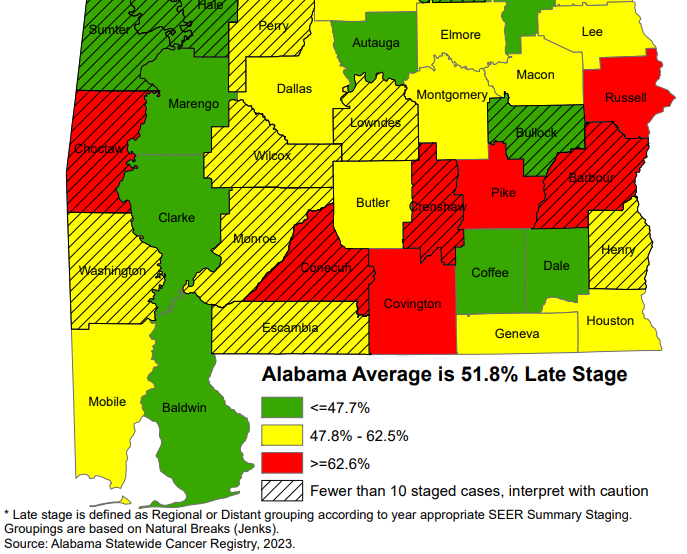 15
Breast Cancer Mortality Rates: 2011-2020
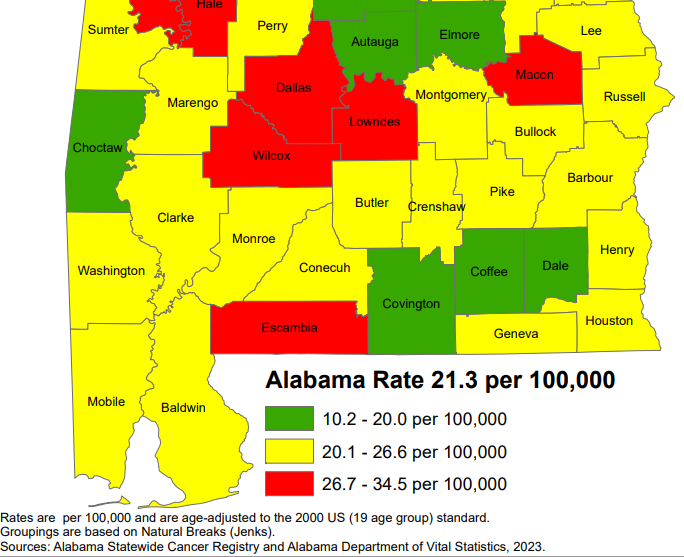 16
Breast Cancer Incidence Rates: 2011-2020
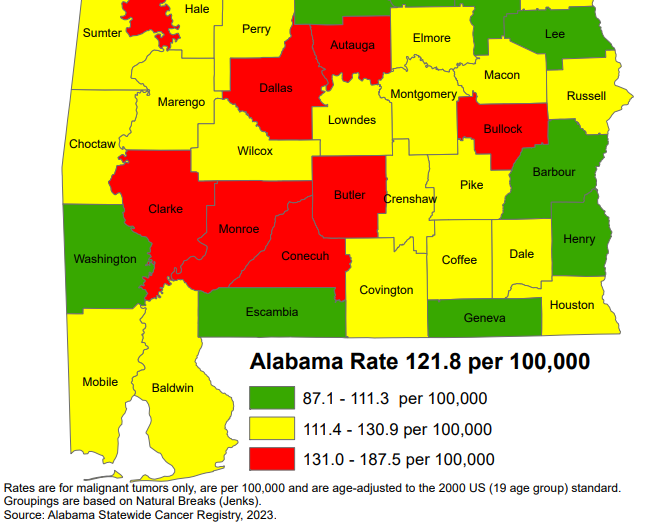 17
Breast Cancer Late-Stage Cancer Rates: 2011-2020
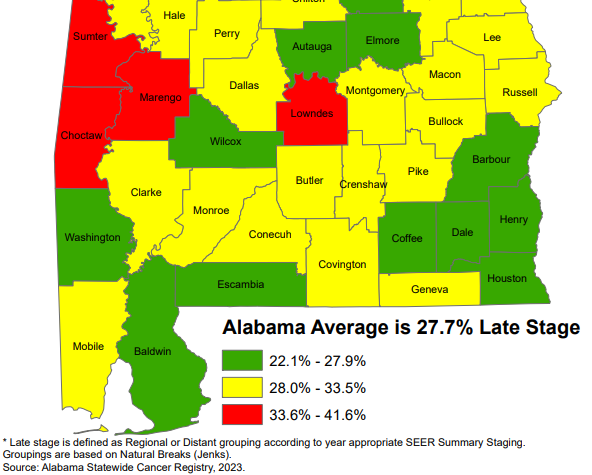 18
Alabama Breast and Cervical Cancer Early Detection Program (ABC)
Screening
Diagnostic Care
Treatment through Medicaid
No cost to the patient
19
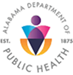 [Speaker Notes: Services provided through 400+ contracted providers and county health departments.]
ABC Eligible Women
Age 40-64
Income at or below 250% of Poverty Level
No insurance 
Screening for Some High-Risk Women Under Age 40
65+ Medicare Part A Only
20
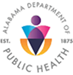 [Speaker Notes: -CDC provides funding to every state in the nation
-We can print up eligibility guidelines to handout if you’d like]
How is the Program Funded?
CDC
State of Alabama 
Joy to Life Foundation
21
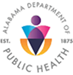 [Speaker Notes: ACS]
Who Provides the Medical Care?
400+ contracted providers statewide
Primary Care Providers
Gynecologists
Radiologists
Mammogram facilities
Surgeons
FQHCs
County Health Departments
22
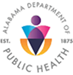 [Speaker Notes: Services provided through 400+ contracted providers and county health departments.]
Reimbursement for Providers
Medicare reimbursement rates
Office Visit					$84.67
Pap/HPV testing			$55.35
Genotyping (16/18)			$40.55
Colposcopy w/biopsy		$151.16
LEEP (Dx & Tx)				$284.81
Mammogram				$117.47
Mammogram dx			$144.94
Ultrasound					$95.33
Biopsy						$54.32
23
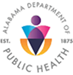 [Speaker Notes: Services provided through 400+ contracted providers and county health departments.]
Office Visit Reimbursement
Office Visit
Established (99213): 	$84.67
Pap/HPV Lab 
Lab fee (88142): 		$20.26
Pap/HPV: (87624): 		$35.09		$140.02

Type 16/18 (87625): 	$40.55
24
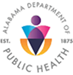 [Speaker Notes: Services provided through 400+ contracted providers and county health departments.]
Medicaid Treatment Act
Women Under 65 diagnosed with cancer
At/Below 250% poverty level
No Insurance
Under age 65
Live in Alabama
Legally in the U.S.
Documentation of Breast Cancer
Documentation of Pre- or Invasive Cervical Cancer
25
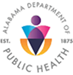 [Speaker Notes: Services provided through 400+ contracted providers and county health departments.]
Medical Advisory Committee
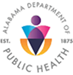 26
ABC Regional Data:
Choctaw
Dallas
Marengo
Wilcox
27
Women Screened by ABCCEDP
 Alabama 2018 - 2022
Total Screened
Screened for Breast
Screened for Cervical
62,621 women ABC Eligible
Eligible: Women who have no insurance and with an income of <= 250% of federal poverty level and 40-64 of age
Cervical Cancer Screening 2018 -2022
Dallas County: 45%
Marengo County: 31%
Wilcox County: 7%
Choctaw County: 17%
2.25% of State
[Speaker Notes: 2018: 399  2019: 459  2020: 282  2021: 330  2022: 388   Avg: 372-394…8% of State]
Cervical Cancer & Pre-Cancer Detected2018 - 2022
Number of Colposcopies in the Region vs Alabama: 2022
Dallas CHD					 21
Alabama:	 	762
[Speaker Notes: 48%]
Breast Cancer Screening2018 -2022
Dallas County: 57%
Marengo County: 17%
Wilcox County: 14%
Choctaw County: 12%
9% of State
[Speaker Notes: 2018: 768  2019: 918  2020: 498  2021: 673  2022: 770   Avg: 725-782…..9% of state]
Breast Cancer Cases Detected 2018-2022
33
Alabama Department of Public Health and Colposcopies
Nurse Practitioners (NP) certified for colposcopy
NPs supported by Medical Officer for Family Health Services
One NP per six Districts
Travel to health departments within Districts to provide colposcopy statewide
823 performed this FY (Last FY 23)
72% Show rate
24% High grade result
ABC Enrolling Providers
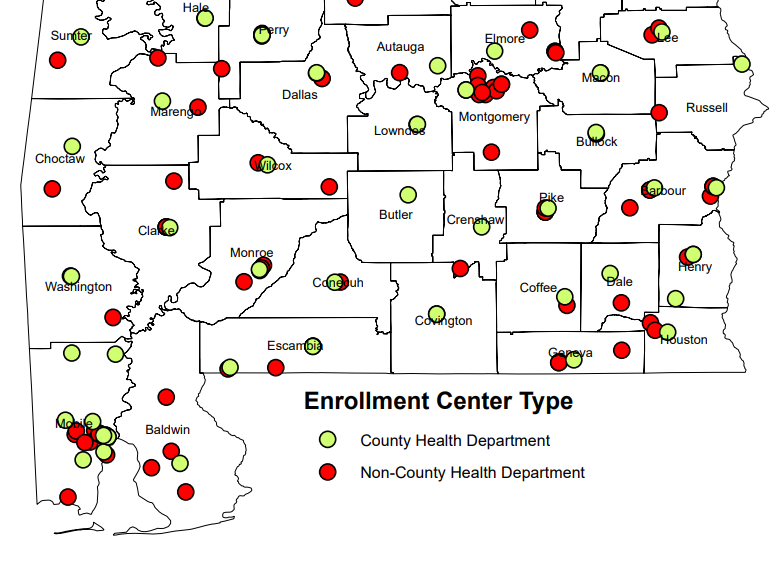 ABC Enrolling Providers
Dallas 
Dallas County Health Department
RHMPI - Dallas County Health Center
Marengo
Marengo County Health Department
RHMPI - Demopolis Health Center
RHMPI - Thomaston Health Center
Wilcox
Cahaba Medical Care - Camden
RHMPI - Pine Apple Health Center
RHMPI - Yellow-Bluff Camden Health Center
Wilcox County Health Department
Choctaw
Choctaw County Health Department
FPHC – Gilbertown Medical Center
ABC Mammogram Providers
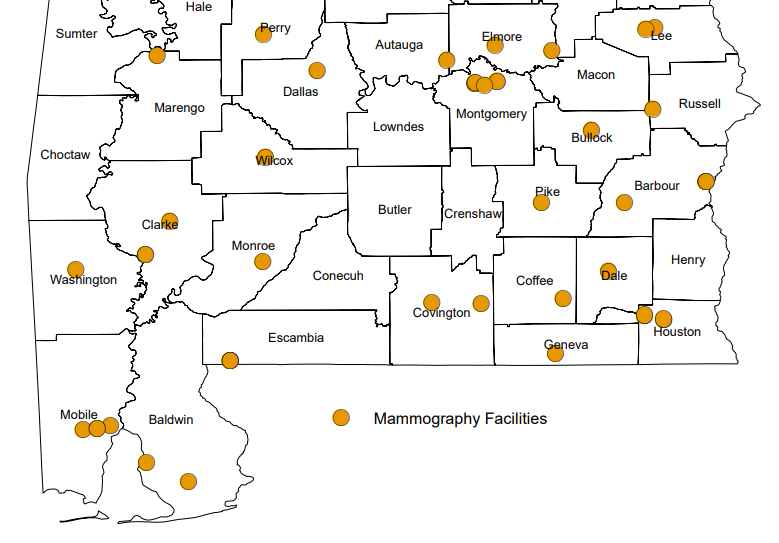 37
ABC Mammogram Providers
Dallas
Selma Radiology Associates PC
Vaughan Regional Medical Center
Marengo
Tombigbee HC Auth - Bryan W. Whitfield Mem Hosp
Wilcox
J. Paul Jones Hospital
38
ABC Diagnostic Providers
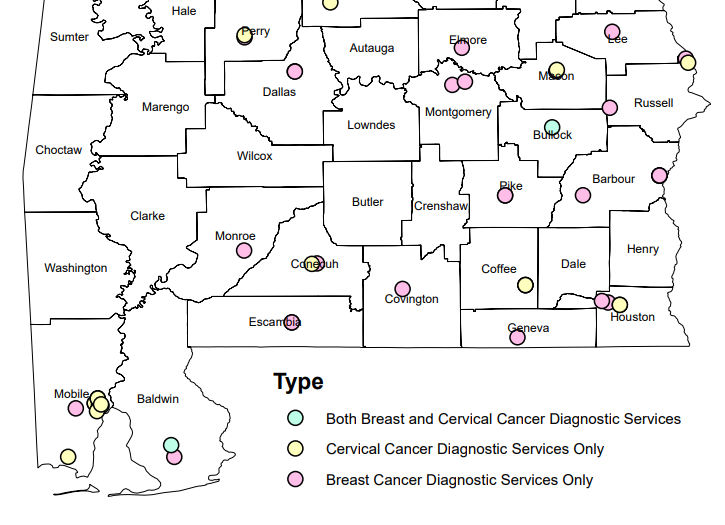 ABC Diagnostic Providers
Dallas
	Vaughan Regional Medical Center
	Dallas County Health Department
Marengo
	Tombigbee HC Auth - Bryan W. Whitfield Mem Hospital
Contact Information
ABC Hotline:
1-877-252-3324
https://www.alabamapublichealth.gov/bandc/

ABC Medicaid Treatment
Kelli Hardy
334-206-2976
Kelli.Hardy@adph.state.al.us

Contracts/More Information:
Nancy Wright
334-206-5851
Nancy.wright@adph.state.al.us
41
[Speaker Notes: Dr. Pierce, HPV Impact on Cervical Cancer
Become ABC Provider
Join Operation WIPEOUT: Vaccine, screening, and Appr FU]
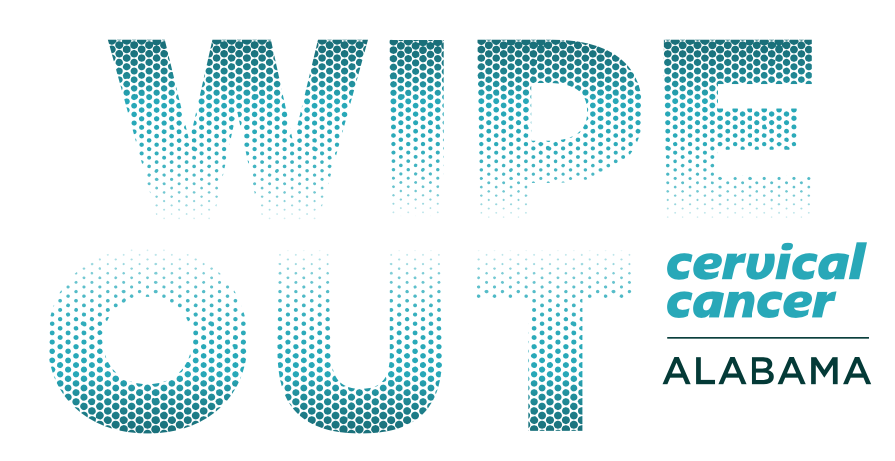 Thank you for Attending!
Please complete the Evaluation in your packet or through the link in the Zoom Chat